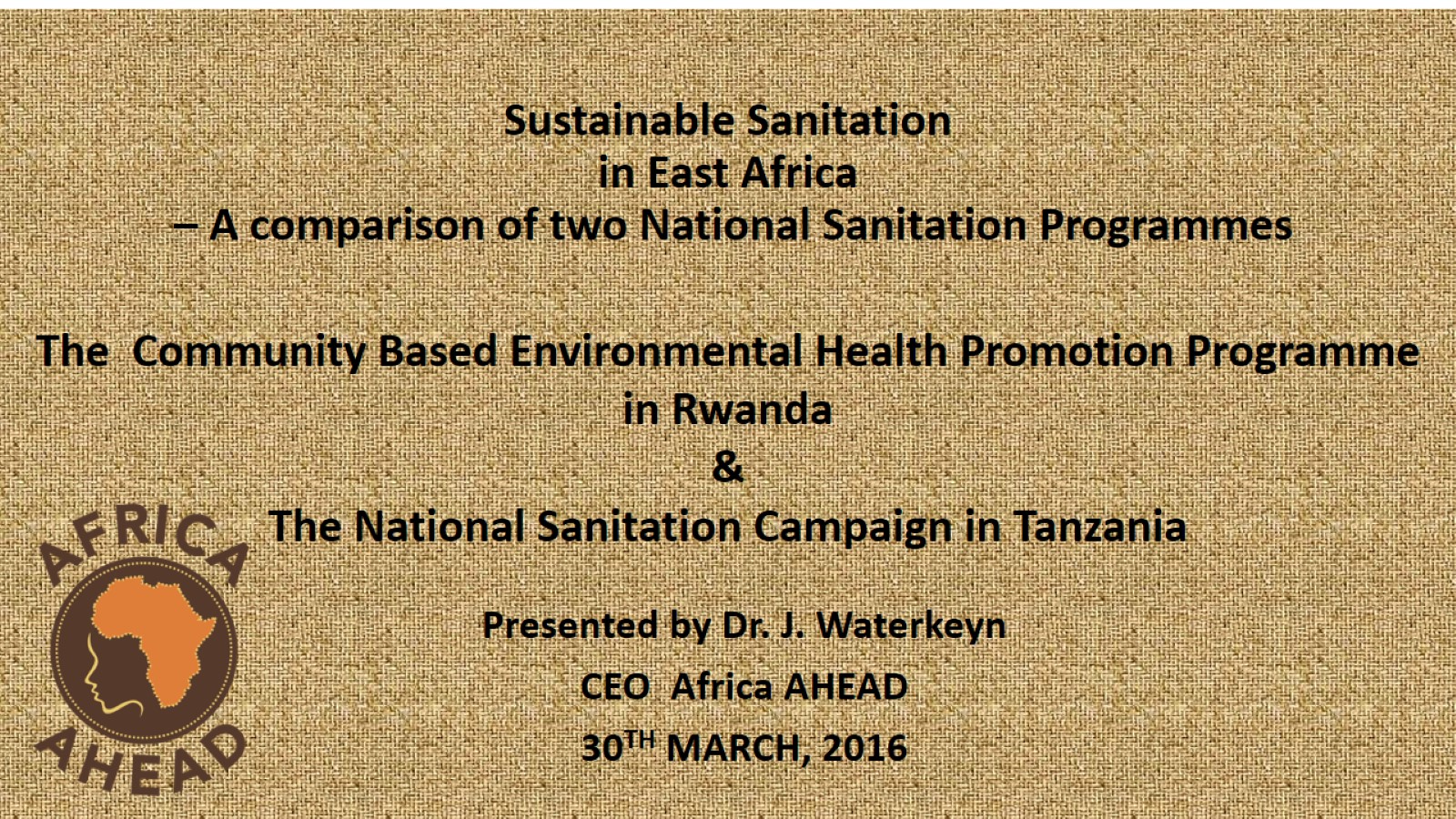 Sustainable Sanitation in East Africa – A comparison of two National Sanitation Programmes
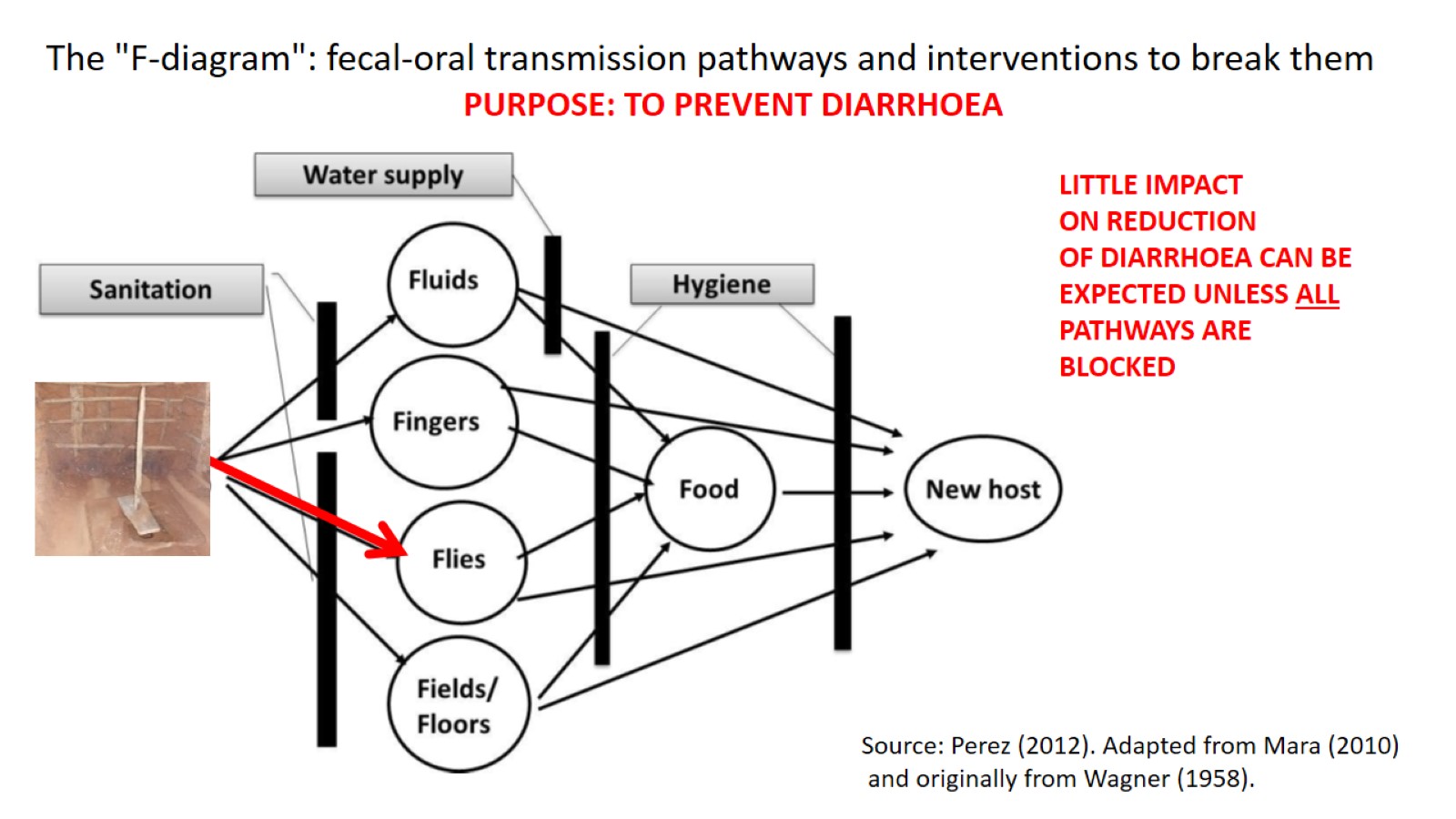 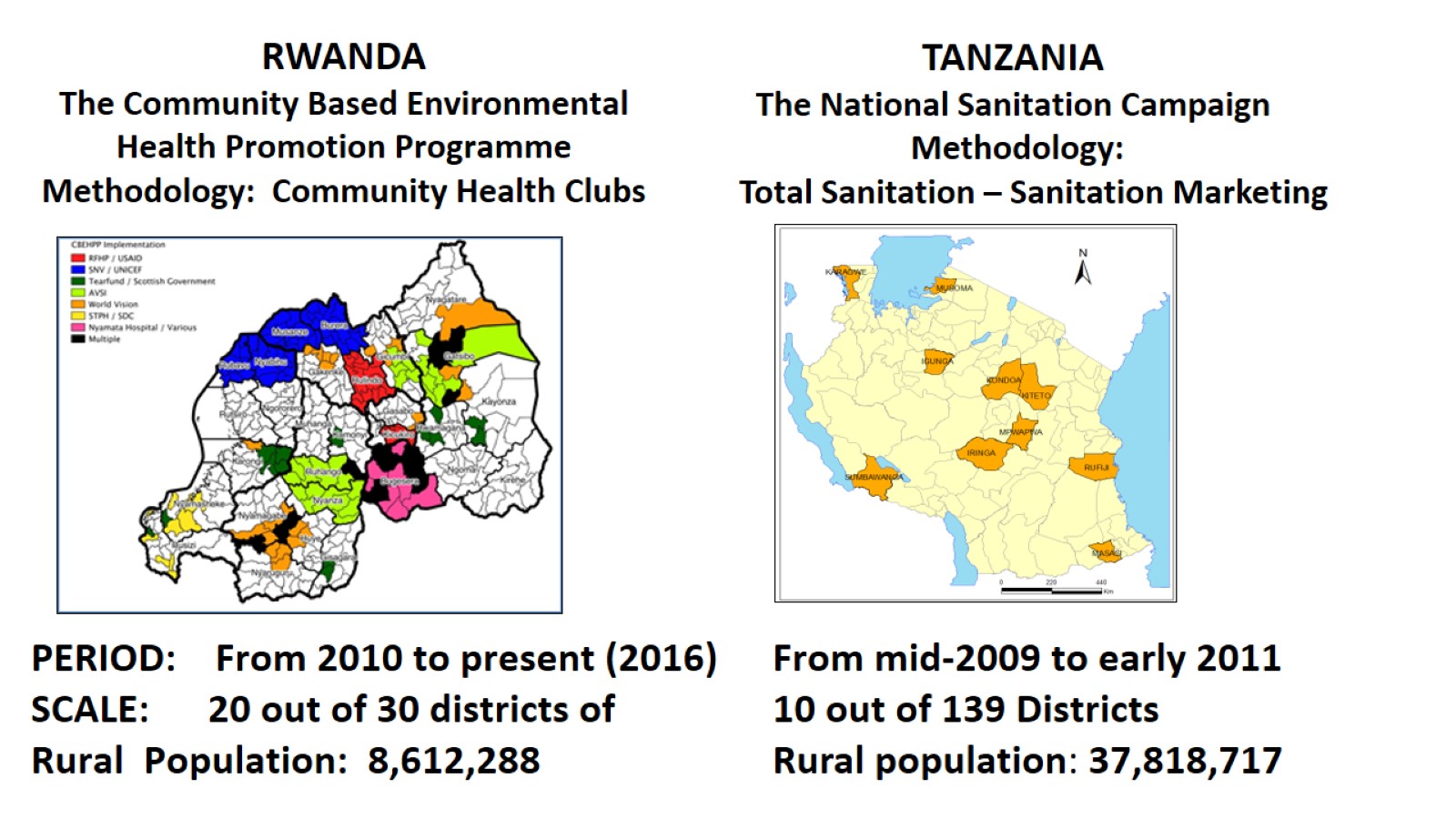 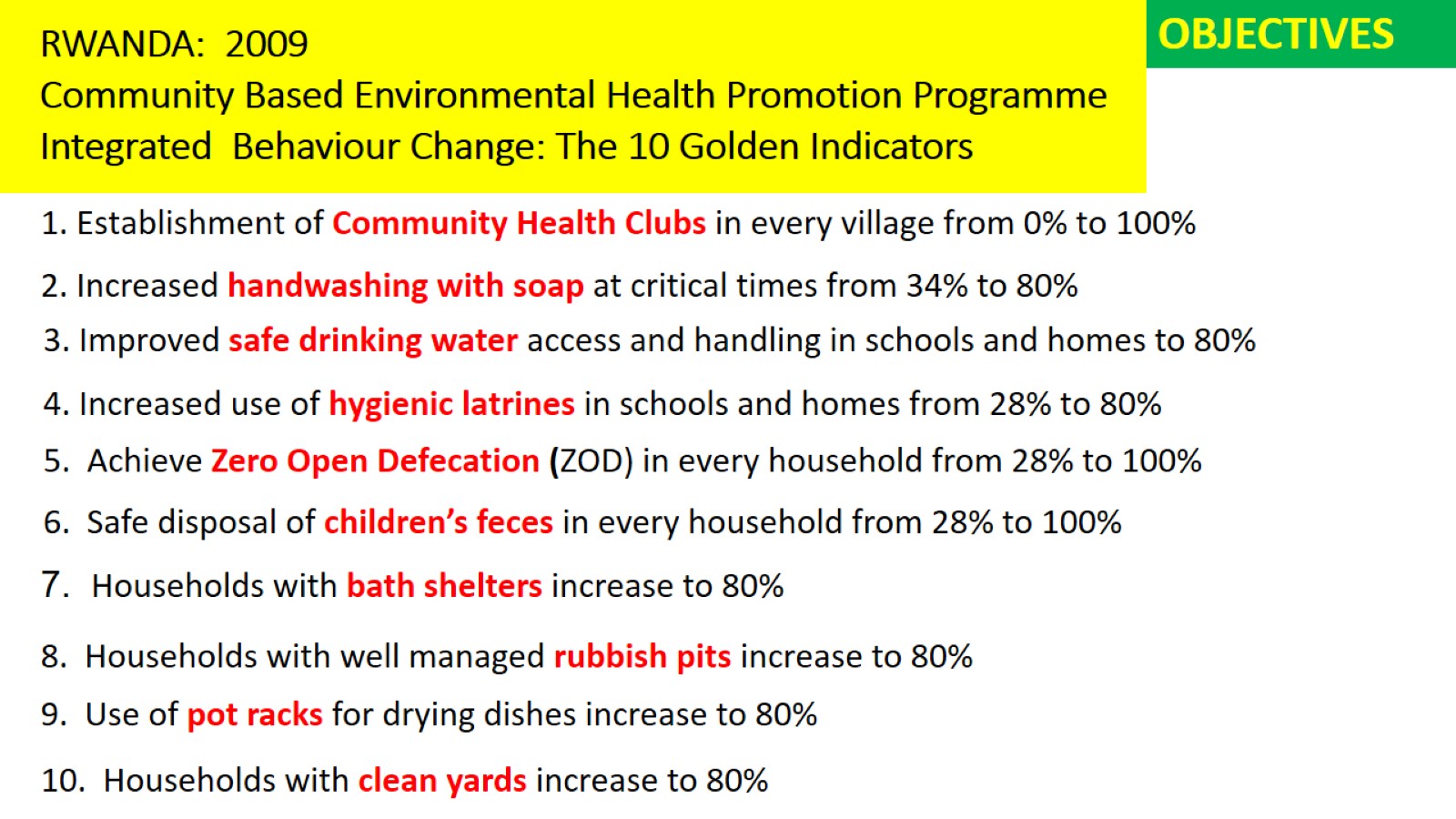 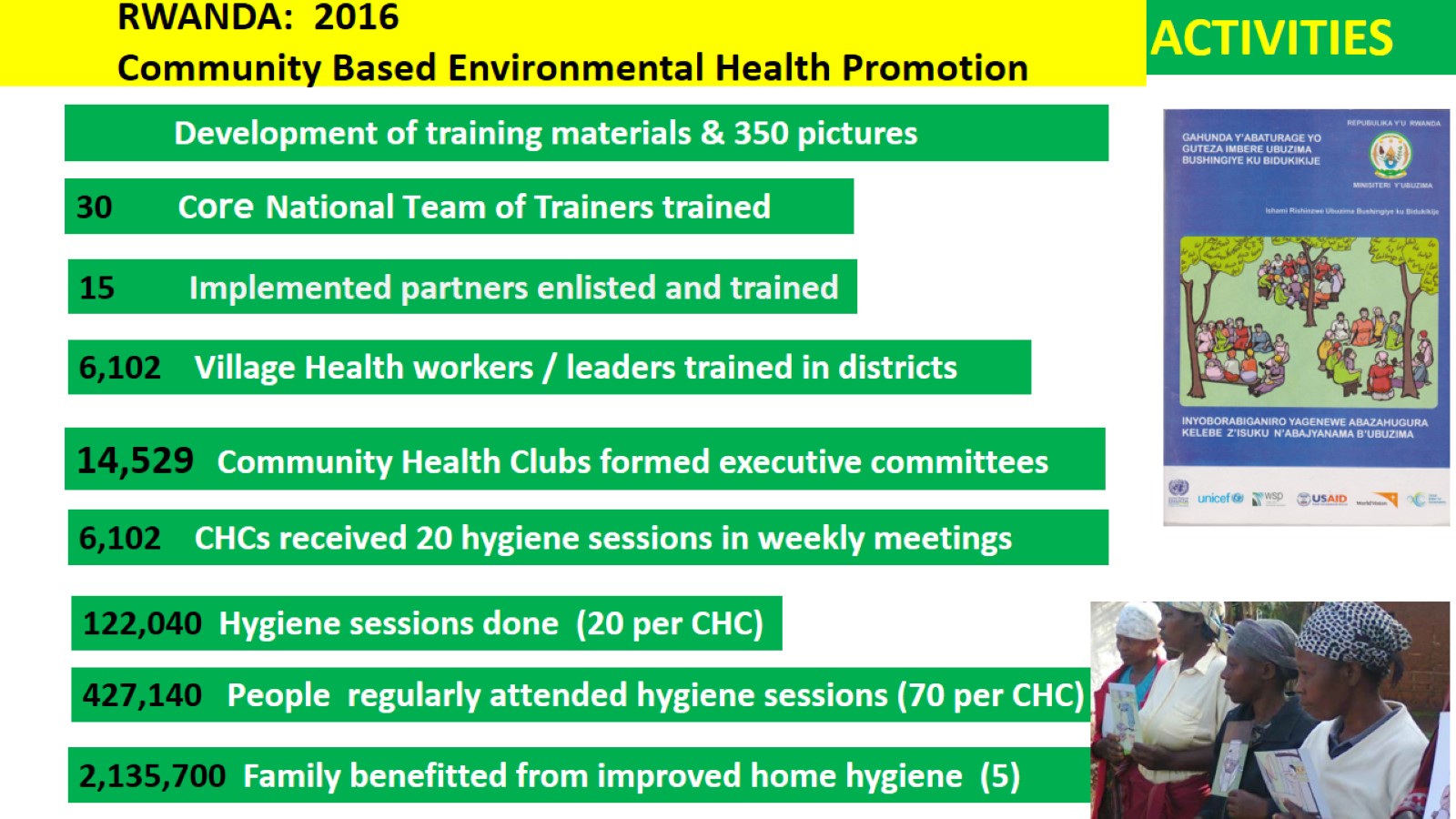 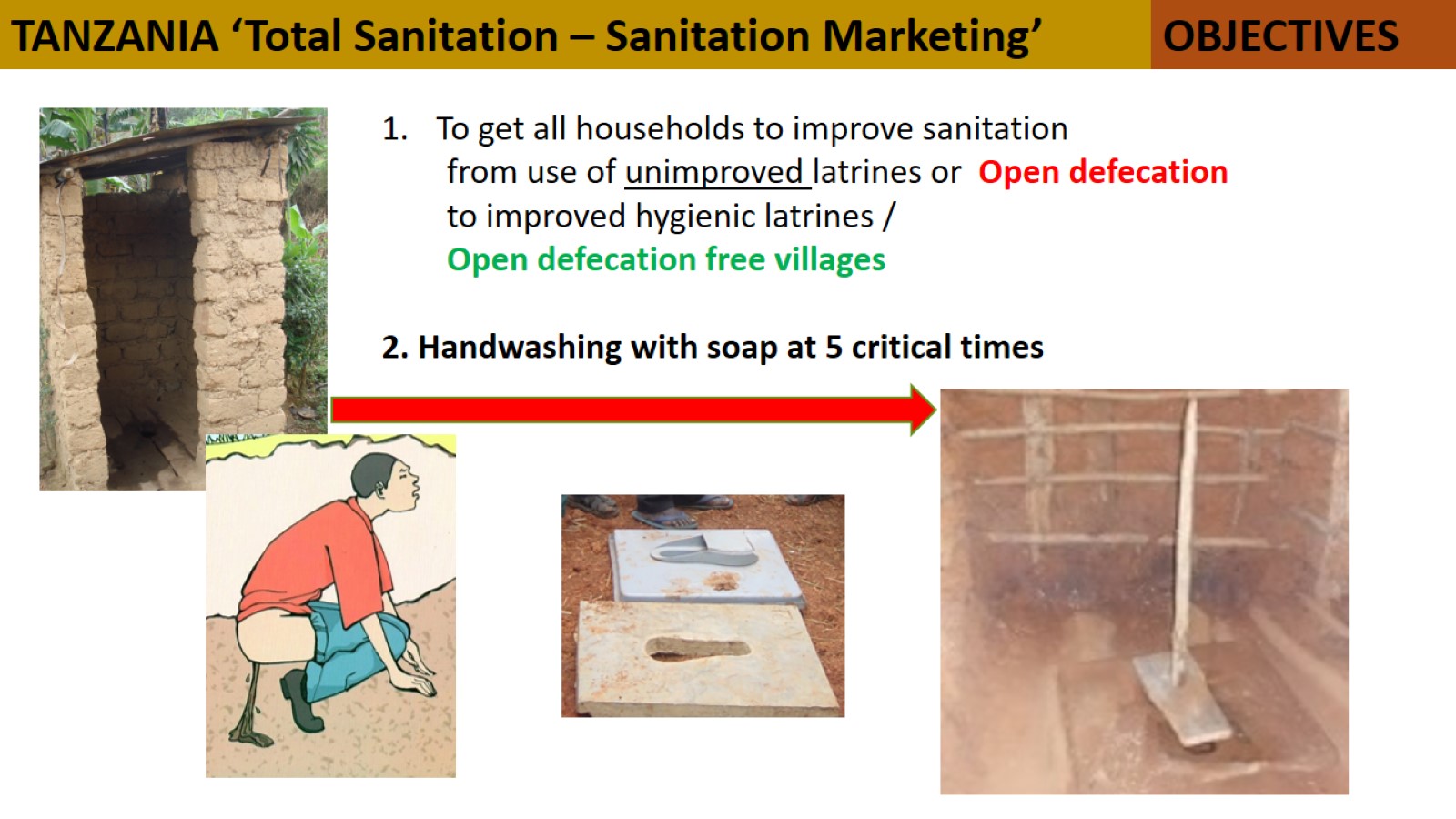 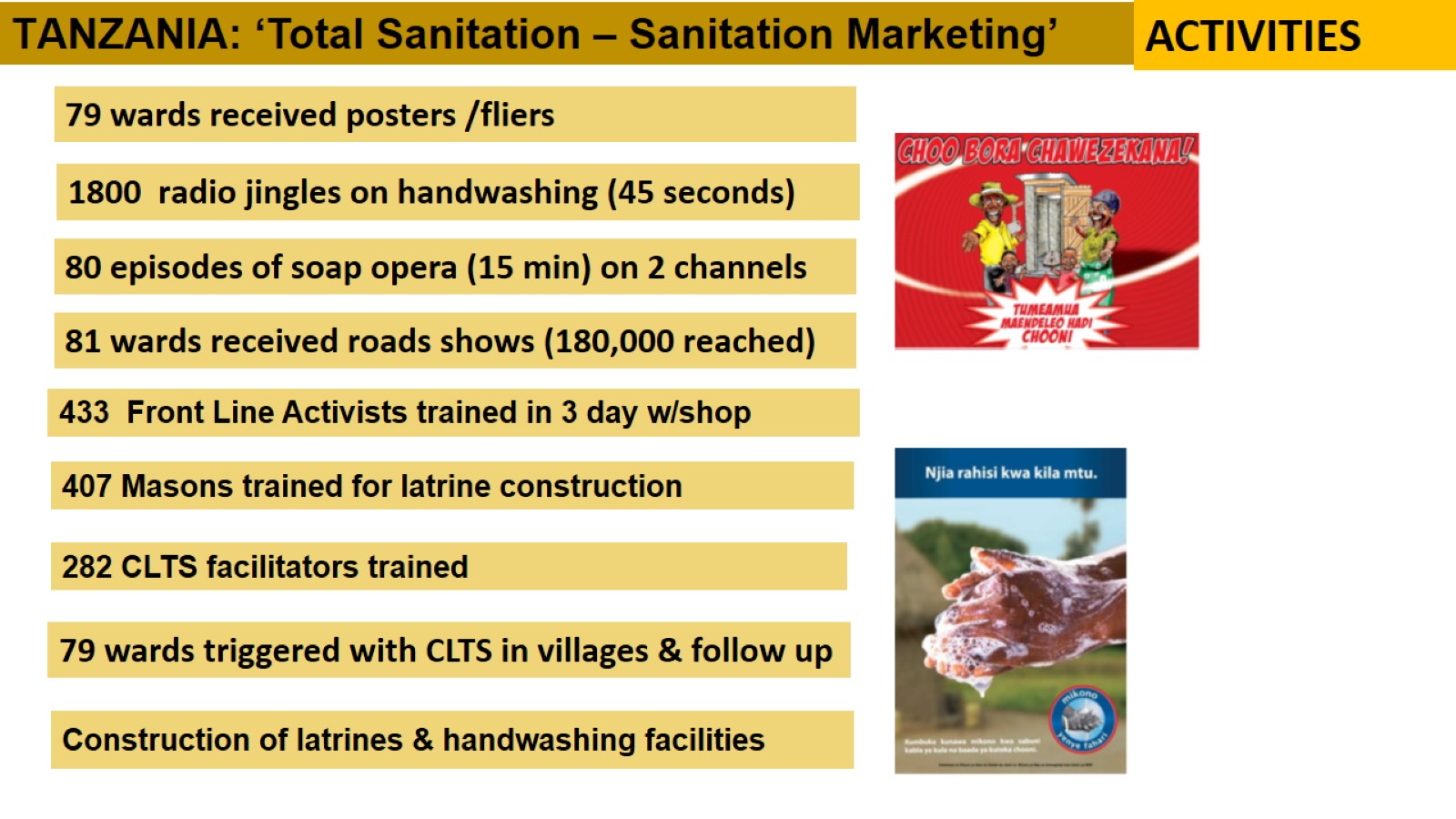 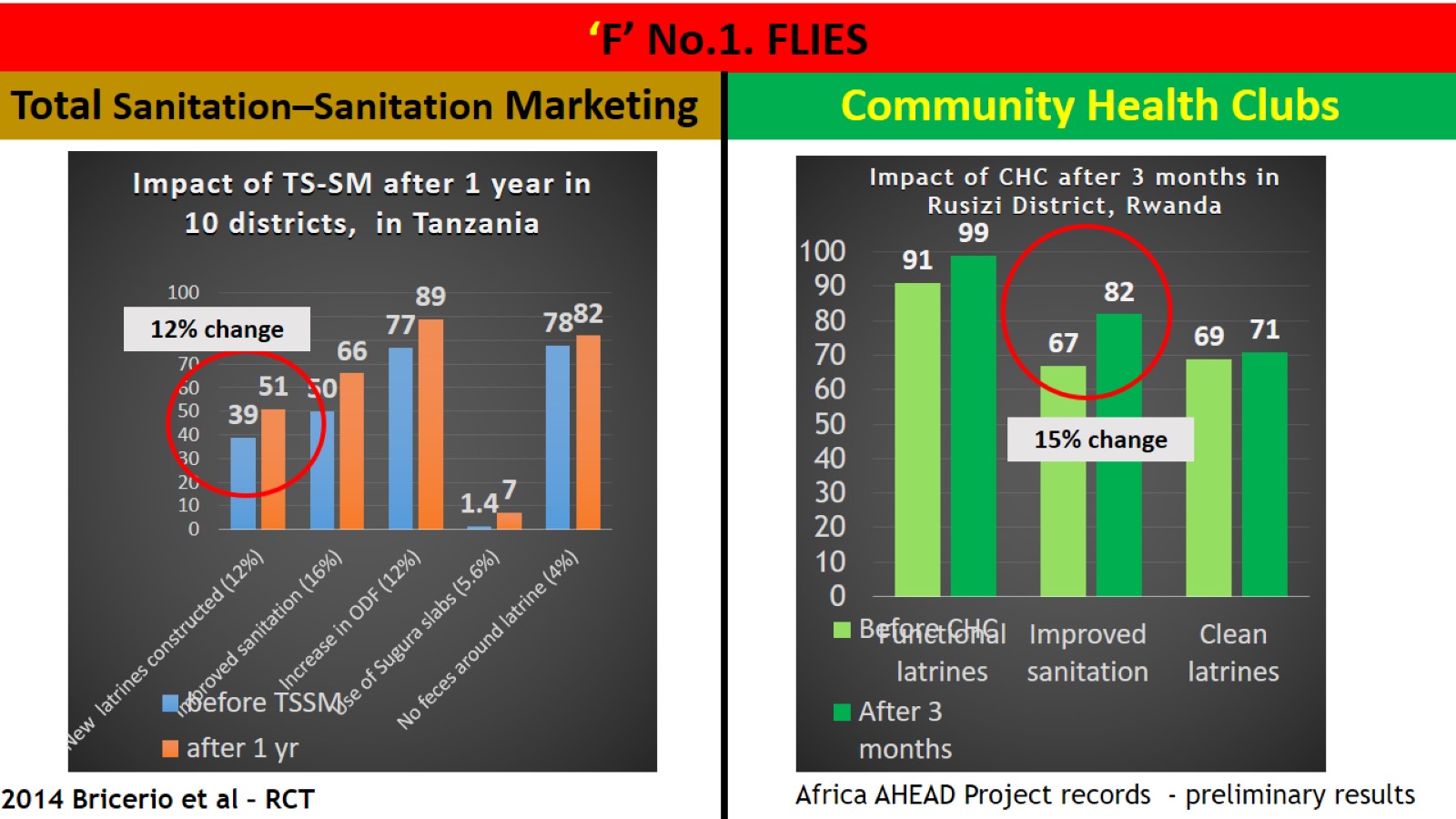 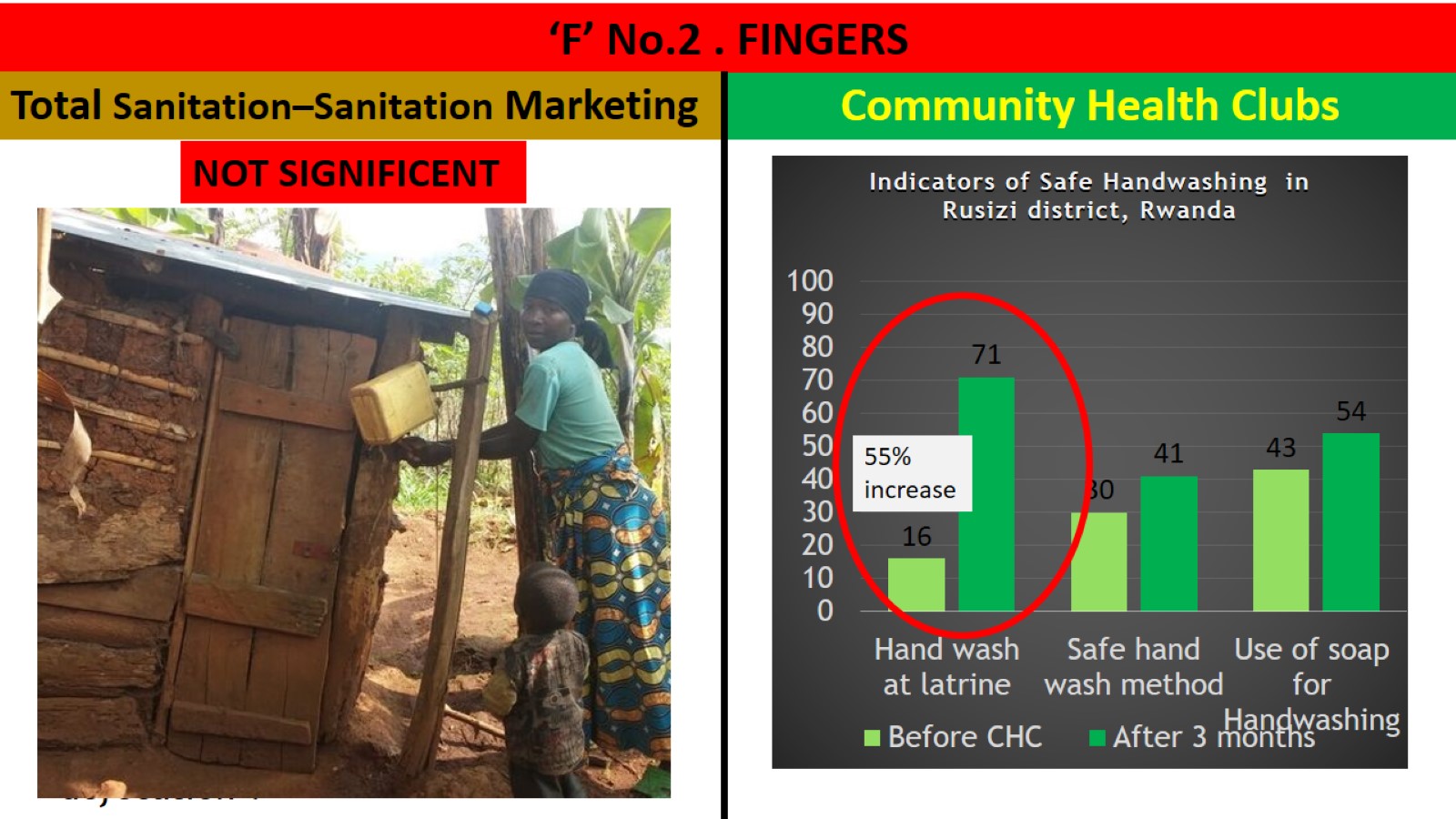 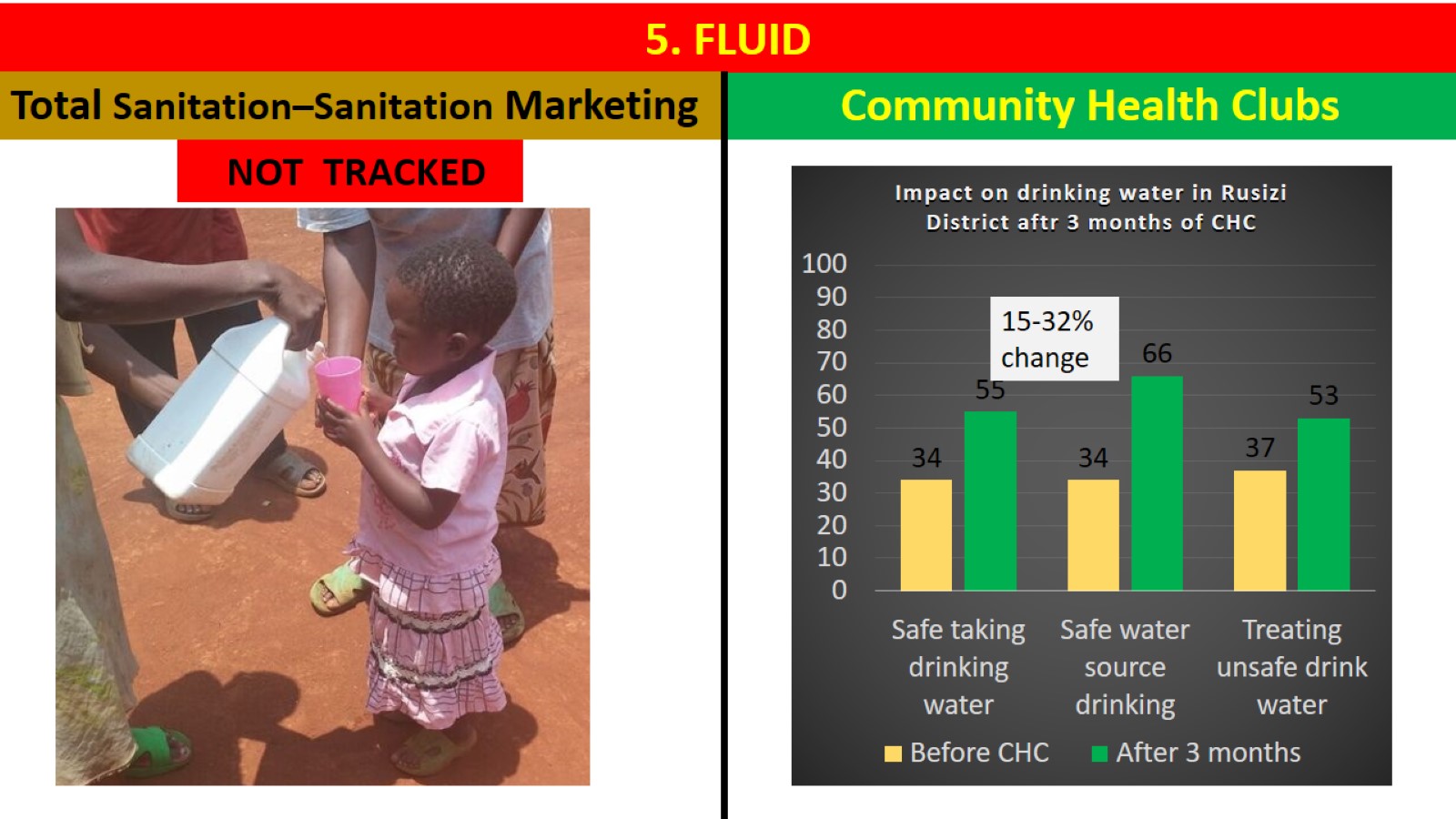 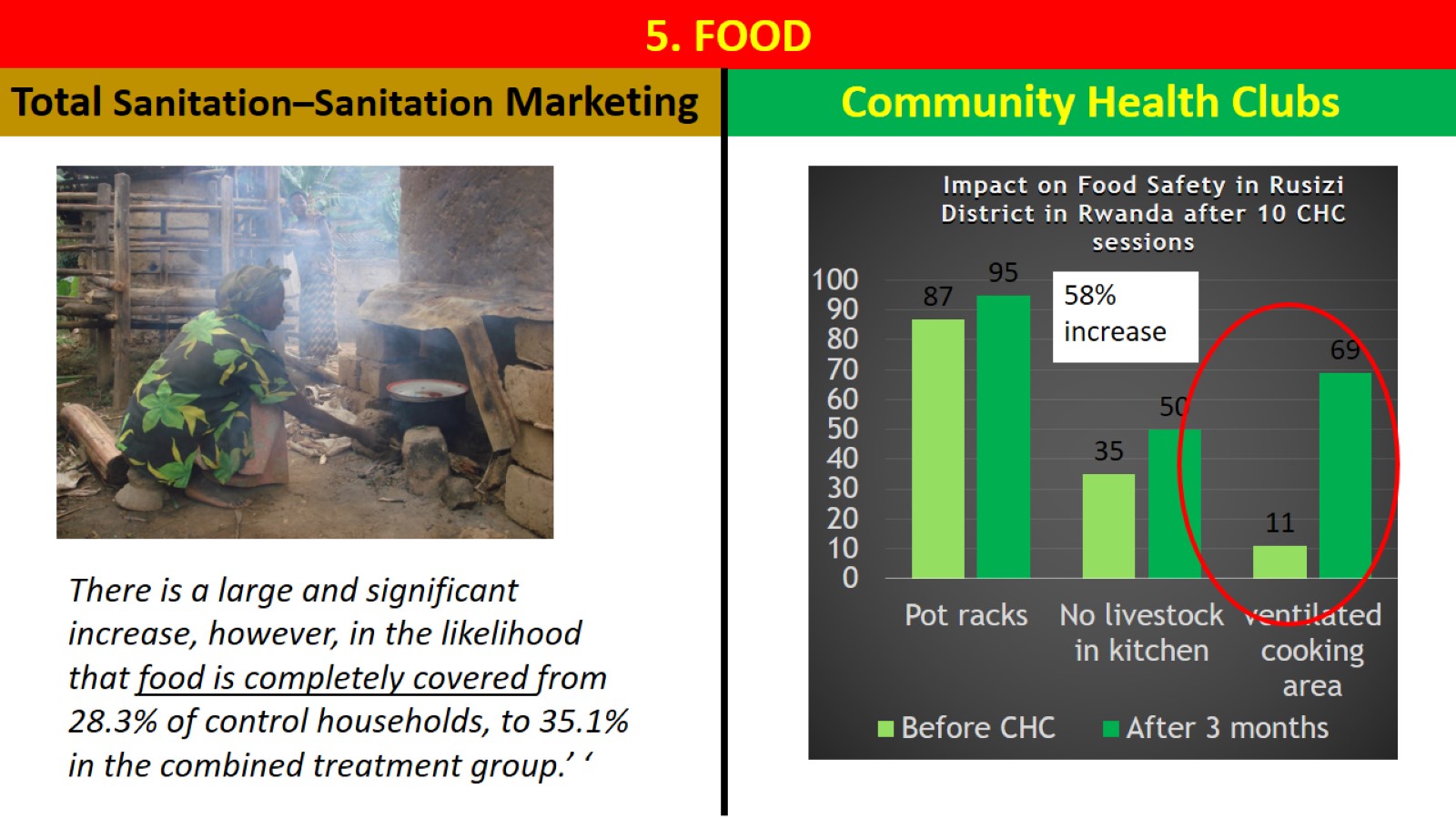 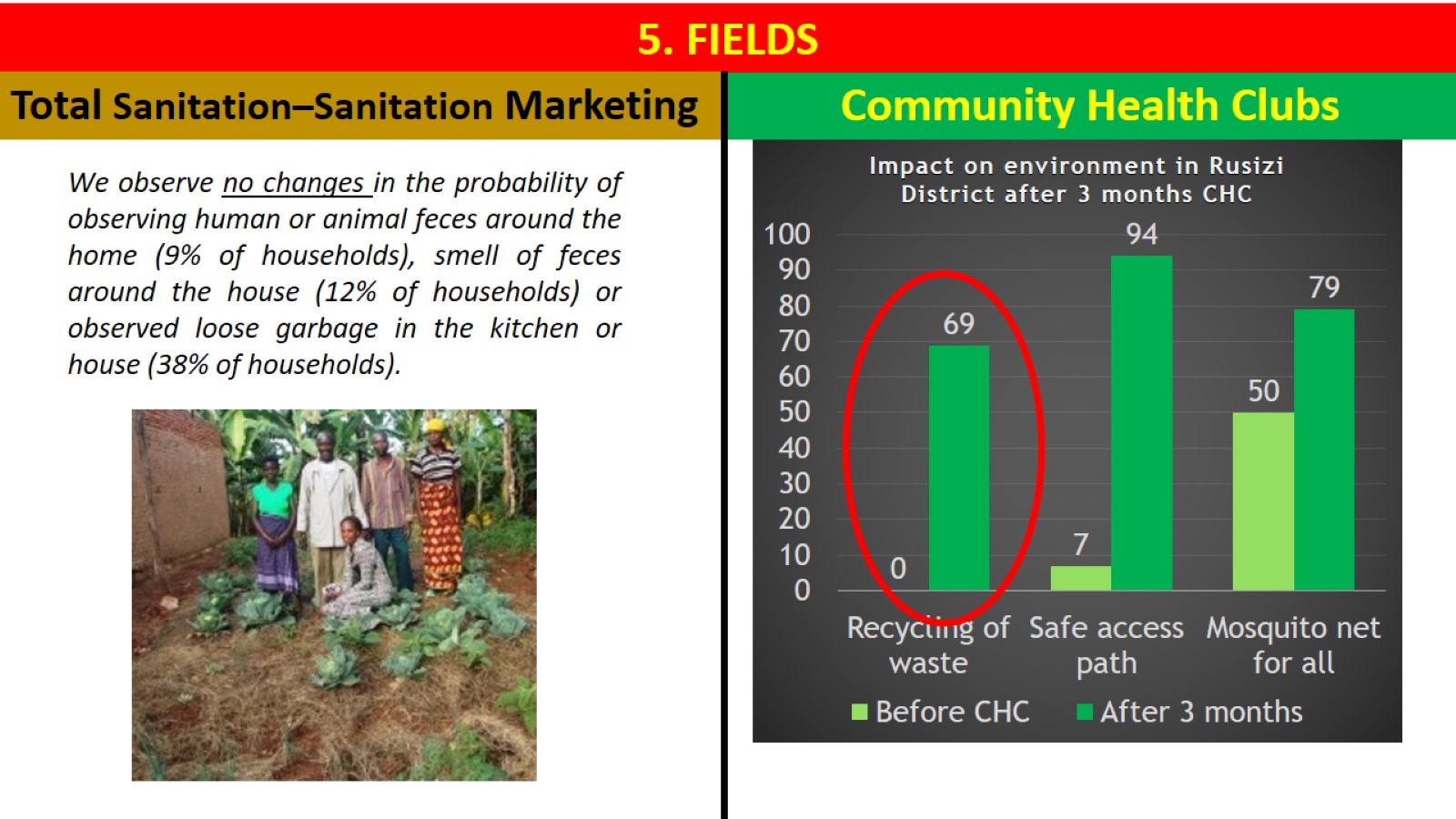 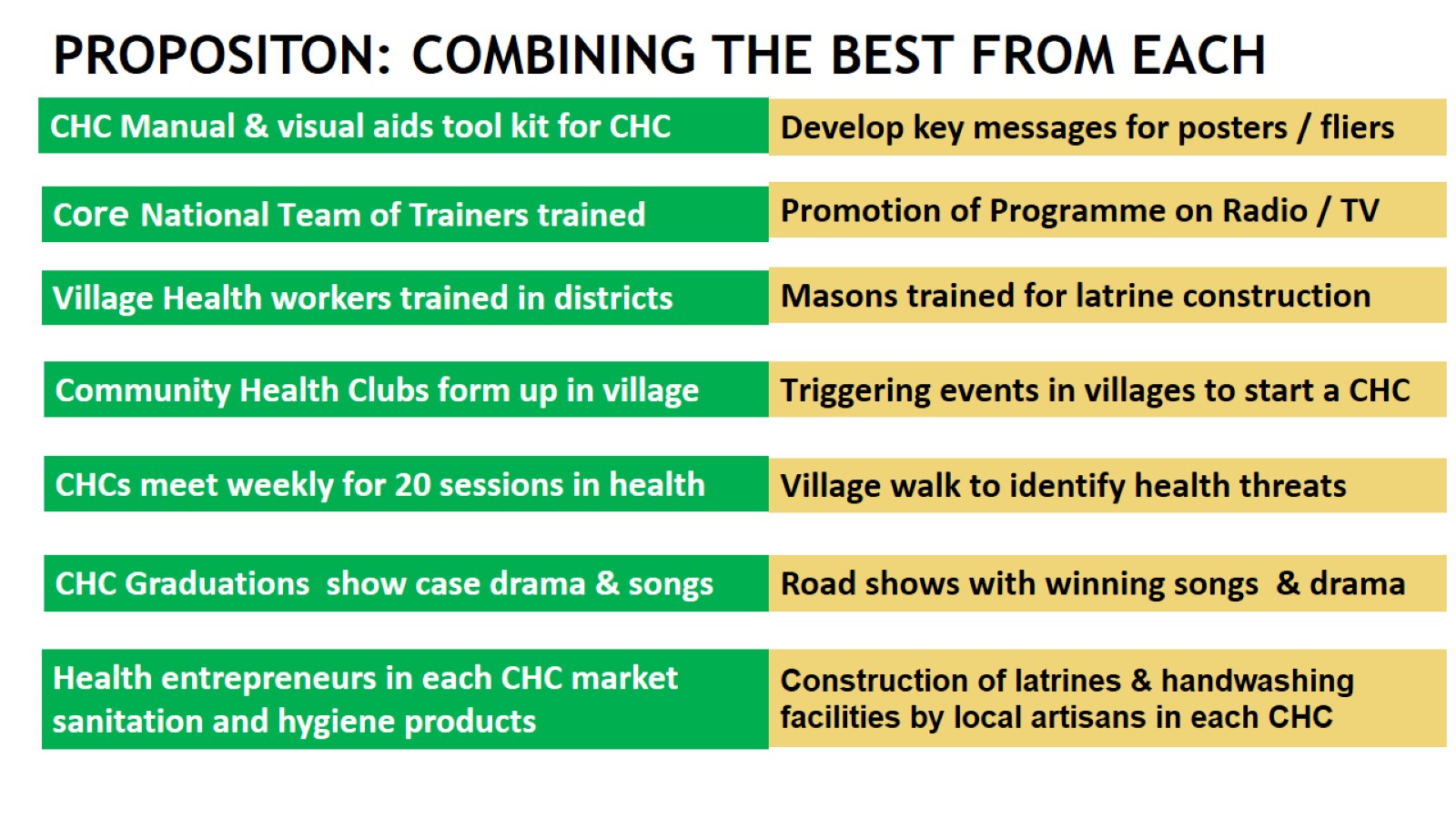 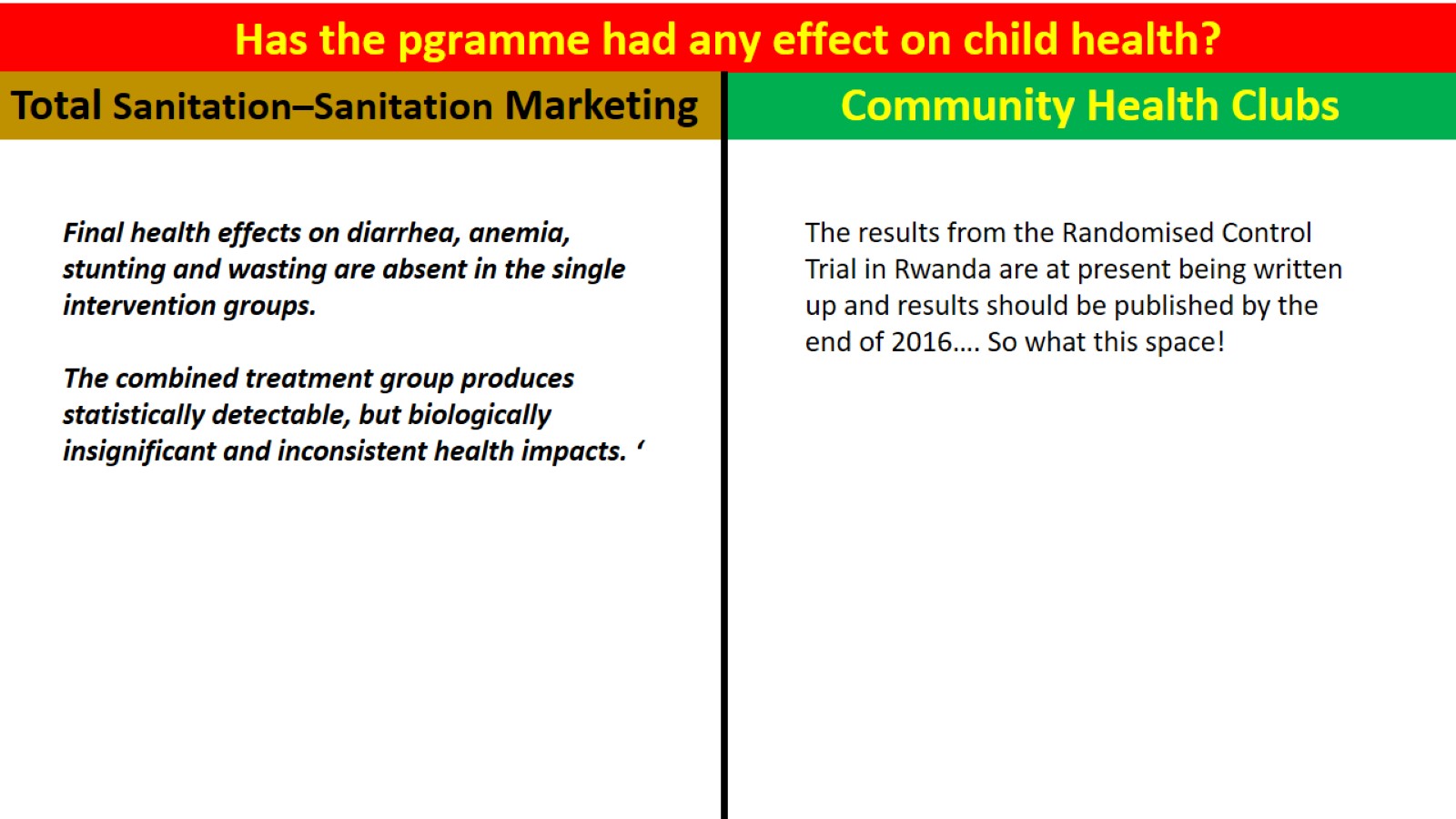 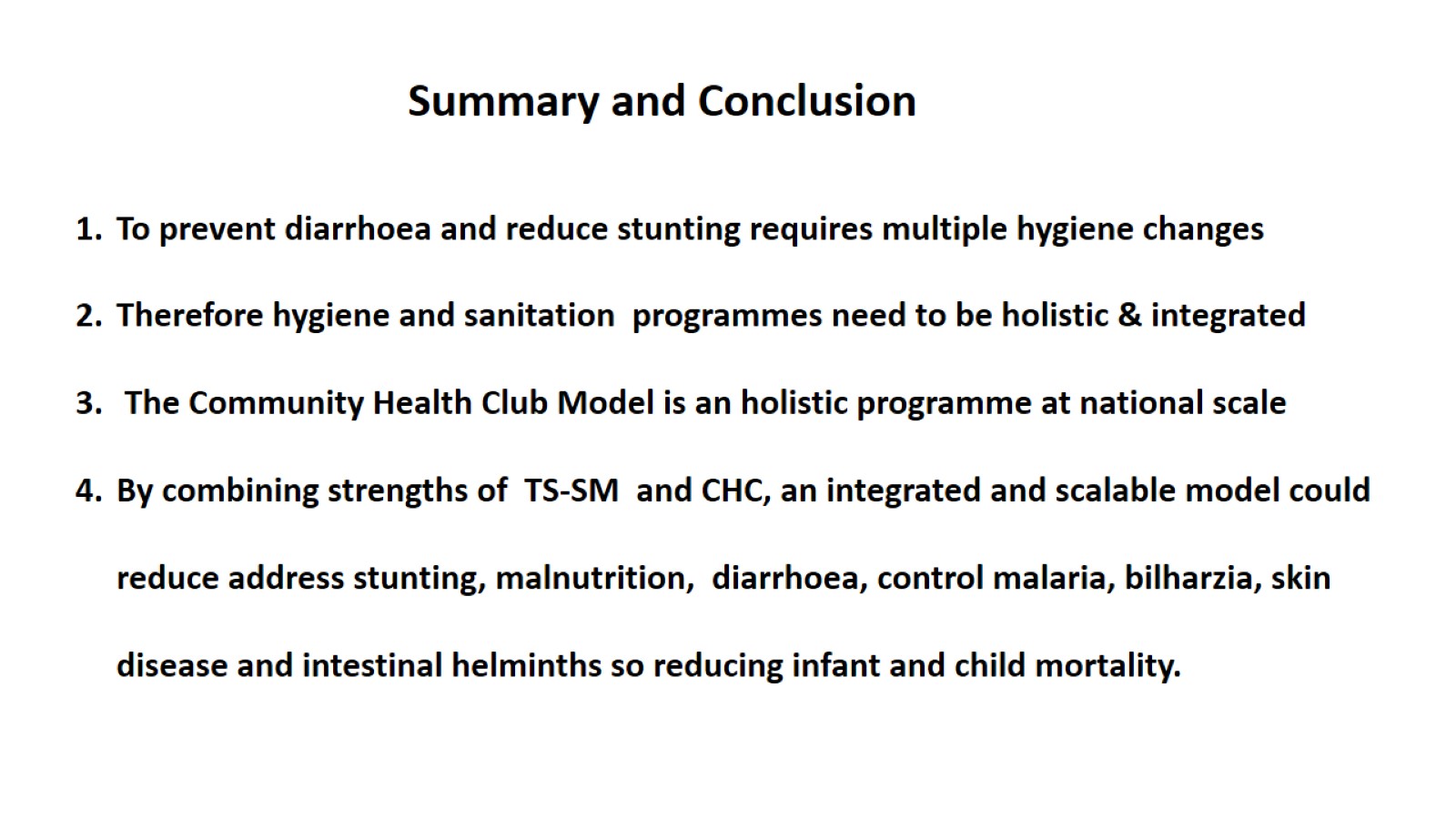 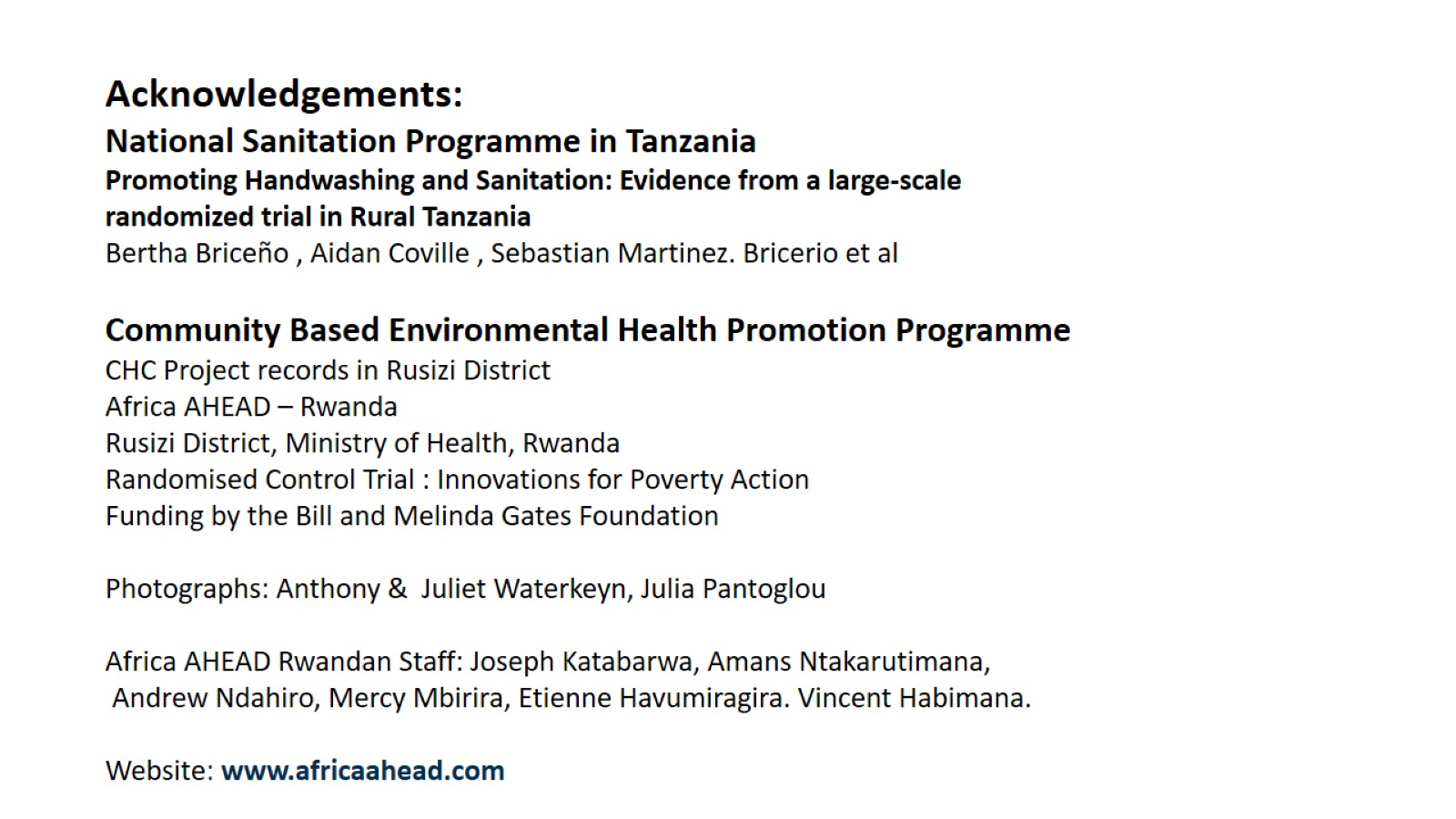